抓机遇、促发展  开创高校信息化工作的
新局面
内蒙古教育信息化协会秘书长  武俊明
尊敬的各位领导、各位来宾、同事们、朋友们，大家上午好!
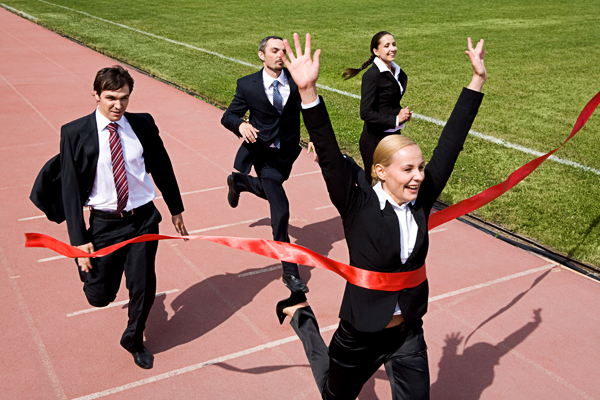 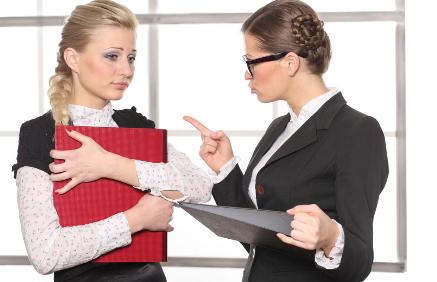 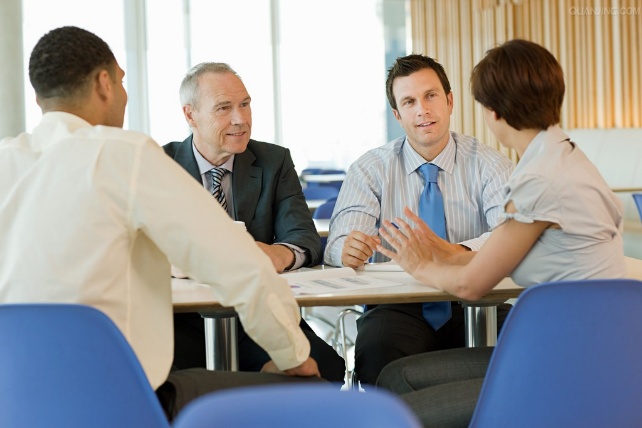 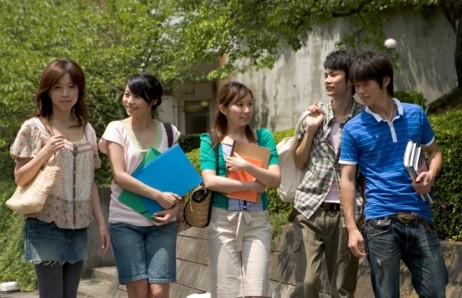 2015年是国家"十二五规划"实施的收官之年，也是各高校制定“十三五信息化发展规划”起步之时。
在全国上下学习、贯彻落实李克强总理提出的“互联网+”信息化发展战略思想热潮中，我们在美丽的
内蒙古医科大学，召开内蒙古教育信息化协会会员大会暨高校信息化建设研讨会。
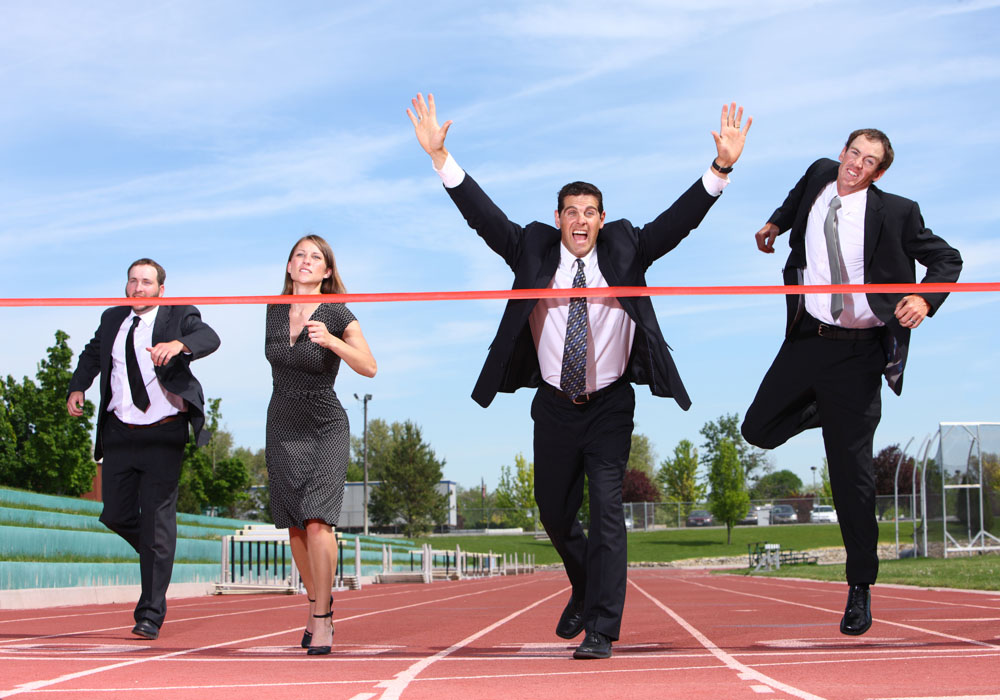 我代表教育信息化协会向出席本次会议的各位领导、各位来宾、各位工作在高校信息化一线的专家、学者以及列席今天大会的内蒙古医科大学的朋友们表示热烈的欢迎。
刚才内蒙古医科大学校长杜茂林教授发表了热情洋溢的讲话，全面总结了内蒙古医科大学的信息化成果，也高度肯定信息化工作在高校整体工作中的战略意义，同时提出了殷切的希望和要求，我们倍感责任重大。协会继续不懈努力，踏实工作，持续推动内蒙古教育信息化快速健康发展。
自治区政府连辑副主席、政协郑福田副主席，经信委兰惠主任，教育厅满达副厅长，各高校的领导多次莅临会议指导工作。各高校以极高的热情参加协会的活动。
我们也感谢内蒙古医科大学的大力支持，内蒙古医科大学的信息化工作近两年快速发展并取得了前所未有的成绩，作为本次年会承办方，他们为年会的顺利举行作了大量卓有成效的工作；还要感谢神州数码公司、中兴通讯公司的鼎力协助，感谢新新开普公司的大力支持。
内蒙古教育信息化协会自成立以来，一直得到自治区政府、经信委、教育厅和各高校领导的关心与支持。
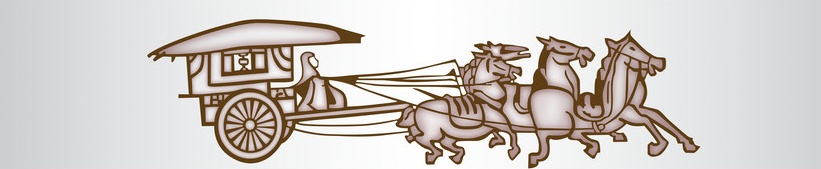 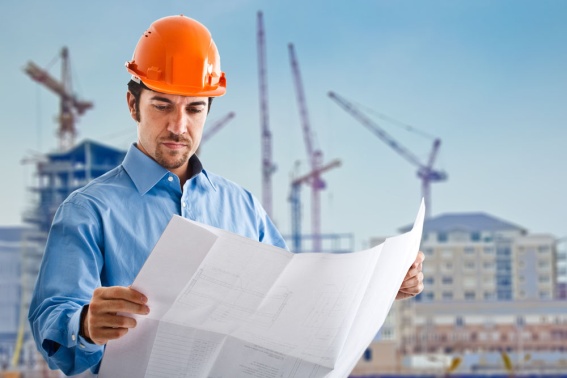 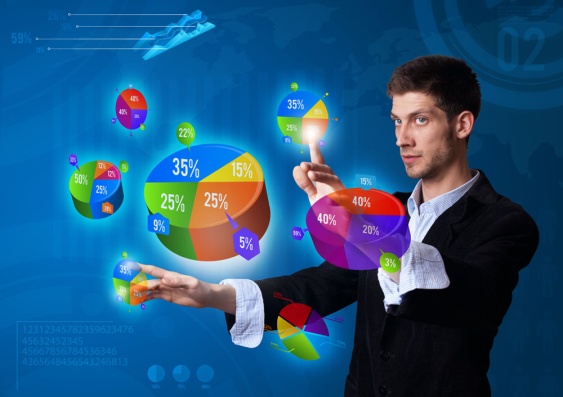 到目前为止，协会已经成为自治区教育领域，专注于教育信息化建设与发展的最具影响力的学会组织之一。
下面，我将就协会几年来的工作、高校信息化建设的发展趋势以及如何将高校信息化建设引向成熟的一些思考向同志们做一个简要的汇报：
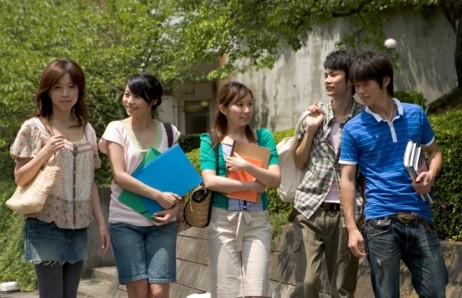 促进高校间合作与交流
扩大社会影响力
发挥了重要的作用
第一章
协会近年的工作
协会由内蒙古师范大学倡导成立，自2007年成立了内蒙古高校信息化协会，2009年更名为内蒙古教育信息化协会，吸收了呼市、包头、鄂尔多斯、巴彦淖尔电教馆成为会员单位。
协会成立以来，认真研究高校信息化的建设规律，重视加强高校间合作与交流，积极推动教育信息化的建设与发展。
1.1　促进高校间合作与交流
以学术会议为主线，凝聚力量，推动高校信息化建设研究。
协会每年组织两次规模较大的学术年会，先后由内蒙古师范大学、内蒙古大学、内蒙古科技大学、内蒙古工业大学、内蒙古农业大学、内蒙古医科大学、包头师范学院等院校承办过学术年会。
通过交流，各高校加深了相互了解，促进了相互之间的学习和交流，各会员单位从交流中汲取营养，推动了各自高校信息化建设迅速发展。在每次的学术年会上，我们还邀请国内高校信息化工作突出的专家就教育信息化的发展作趋势和最新技术进行报告，我区的信息化基本上与国内高校同步发展。
1.2　扩大社会影响
积极参与自治区的信息化建设，拓宽社会服务领域，扩大社会影响。
协会成员绝大部分都是自治区信息化建设的专家，自治区许多重大信息化建设项目都能看到协会专家的身影
“专家把高校信息化的建设成果和经验推广到社会各行各业。高校信息化和协会的影响力大幅提高”。
1.３　积极参加上级学会的活动
协会积极参与中国高等教育学会信息化分会的活动，并在分会的指导下开展活动，内蒙古大学和内蒙古师范大学是分会的常务理事单位，协会成员参与了《高等教育信息化创新应用案例集》编写。
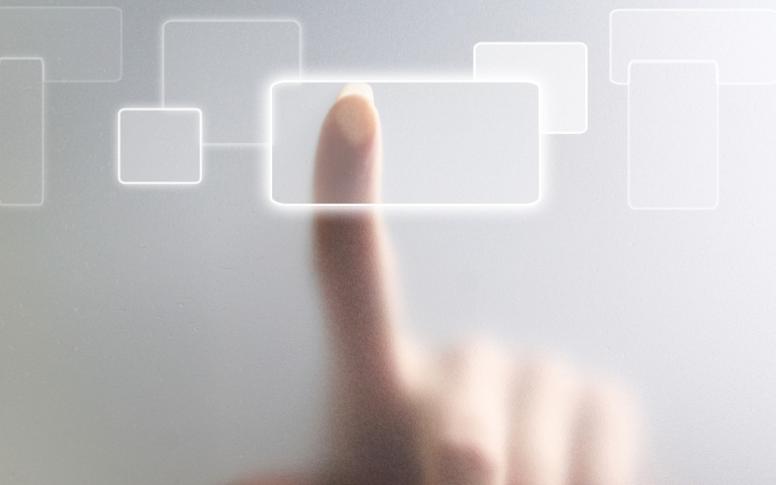 内蒙古医科大学和内蒙古师范大学是分会青年委员会的会员，内蒙古师范大学是分会师范院校工作组的成员，协会极大地推动了自治区高校和全国高校的交流和互动。
1.4　计算机网络建设主要的推动力量
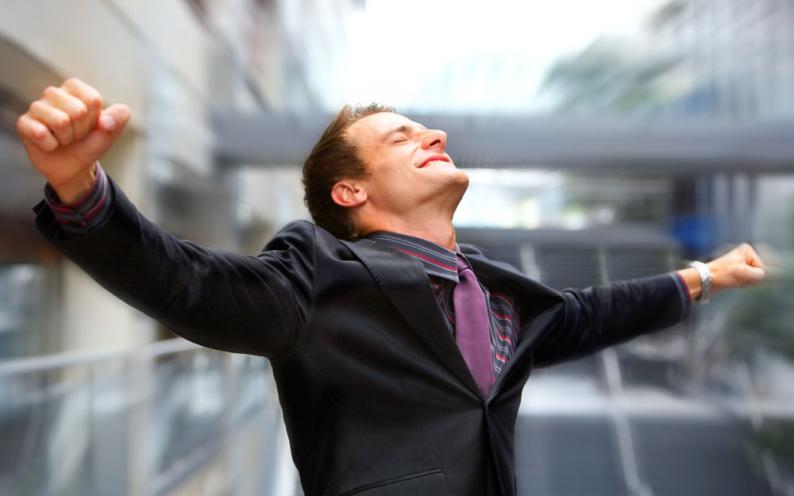 协会有力推动了内蒙古教育和科研计算机网络的建设和发展，成为内蒙古教育和科研计算机网络建设主要的推动力量，
积极与上级主管部门的沟通，主动汇报工作，畅通渠道，争取上级领导更大的关心和支持。在内蒙古教育城域网的扩容升级的工作中发挥了重要的作用。
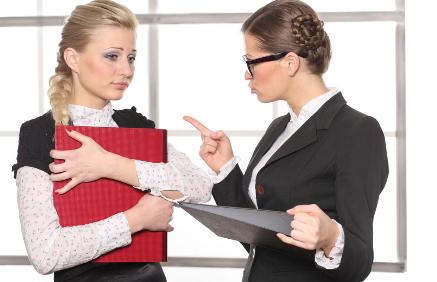 基础建设
队伍建设
第二章
信息化建设成果
基础建设成果
校园网的基础建设，绝大部分高校完成了校园网的基础设施建设，为学校信息化建设奠定了坚实的基础。
数字校园建设，大部分本科高校完成和启动了数字校园建设，个别高职院校实施了数字校园工程。
数据中心建设，大部分本科高校建设了安全级别比较高的数据中心建设，部分学校进行了大数据分析的尝试。
校园无线网的建设，师大、医科大、农大、化工、机电职业技术学院等学校建设了新一代无线网。
发展规划建设，各学校的信息化“十三五”发展规划开始起草
队伍建设，信息化的管理和技术队伍不断壮大，特别是本科院校都培养出一支热爱信息化工作、技术精湛、观念超前的网络团队，为学校的教学、科研、管理、服务提供主要的技术支撑。
应用建设成果
网络教学，围绕精品课程建设开展的网络教学扎实推进，师大引进了4万注册用户的BB网络教学平台。
一卡通建设，内大、工大、师大、农大、民族大学等学校建设了先进的一卡通平台。
数字图书馆建设
原有的系统需要不断地更新和升级
数字迎新，各学校的数字迎新彻底改变传统的迎新模式，在社会上产生了强烈的反响，师范大学、医科大学、科技大学的迎新平台独具特色。
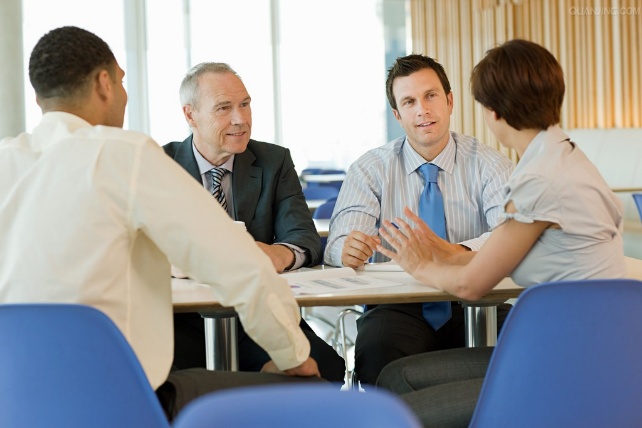 进入第三轮快速发展期
进入新的发展高峰期
第三章
对当前高校信息化的基本认识
3.1 高校信息化进入第三轮快速发展期
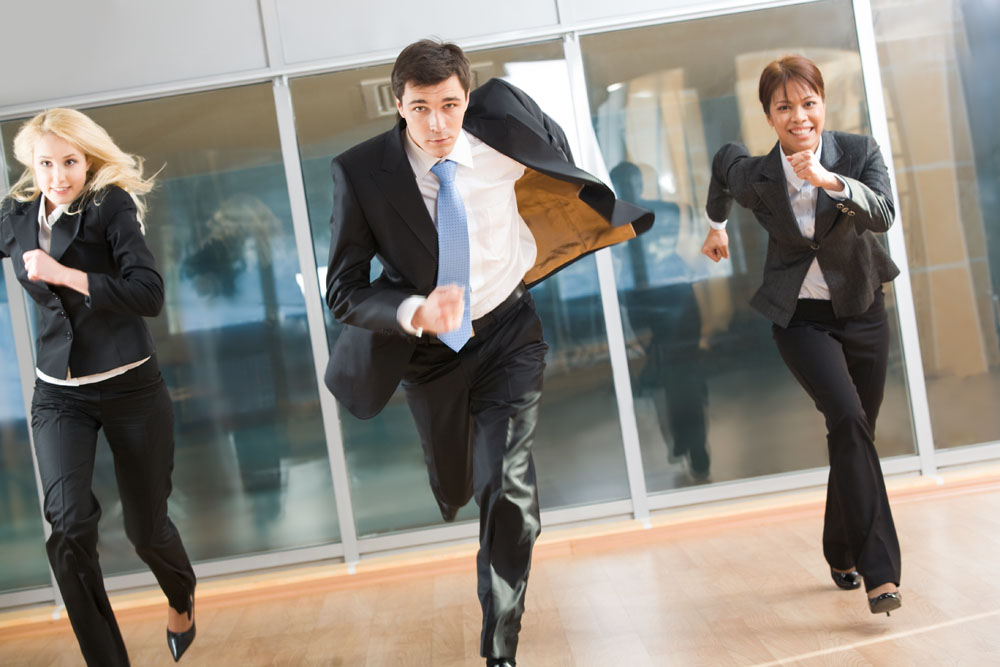 从当前发展阶段来看，我国高校信息化已经进入了第三代数字校园也即智慧校园建设时期。
从上世纪九十年代开始的高校校园网建设热潮，在进入本世纪后，随着基于校园网的应用系统建设成为高校信息化建设新主题而进入数字校园建设阶段。
“十一五”期间，以统一身份认证、统一门户和公共数据平台为特征的数字校园建设成为各高校的建设热点，从整体上提升了高校信息化水平。
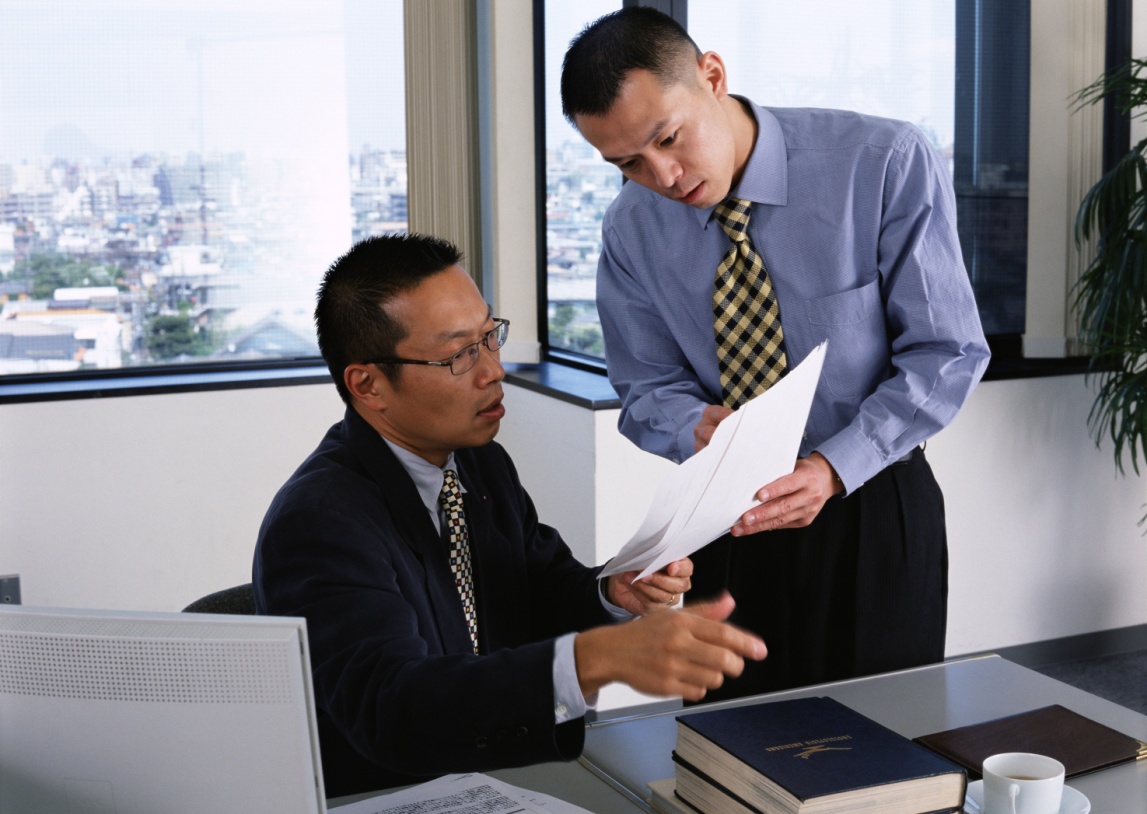 到“十二五”中期，随着云计算、移动互联等信息技术的普及化，传统意义上的数字校园建设出现了新的提升，建设“智慧校园”不再是理念口号，已经成为许多高校新的建设目标和实际行动。可以说，当前的高校信息化建设已经进入了以智慧校园建设为主题的新时期。
3.2 信息技术应用进入新的发展高峰期
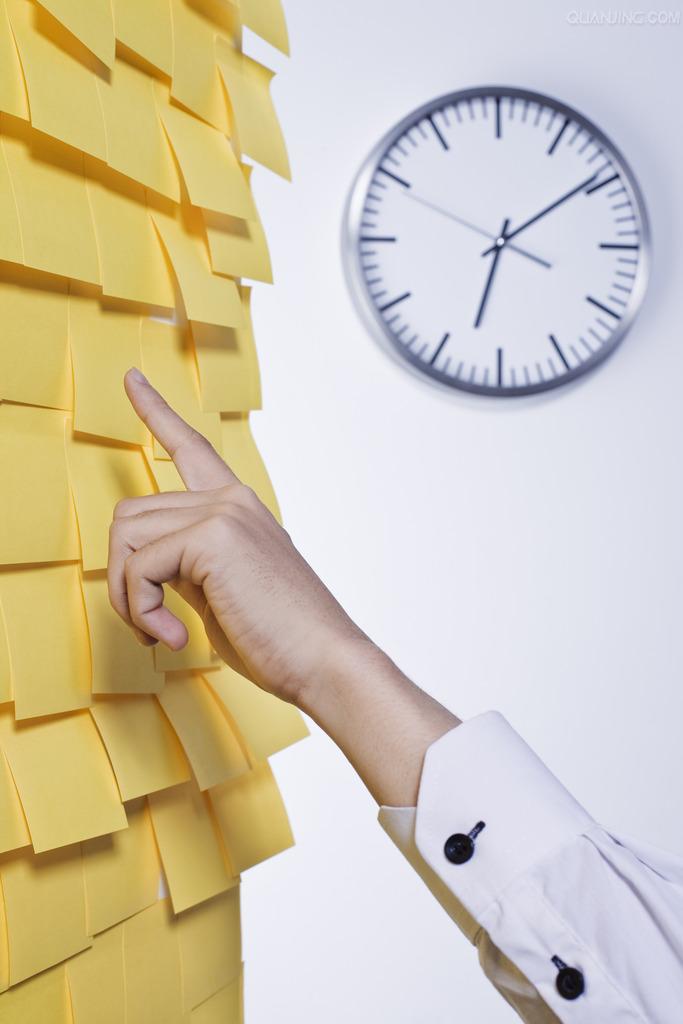 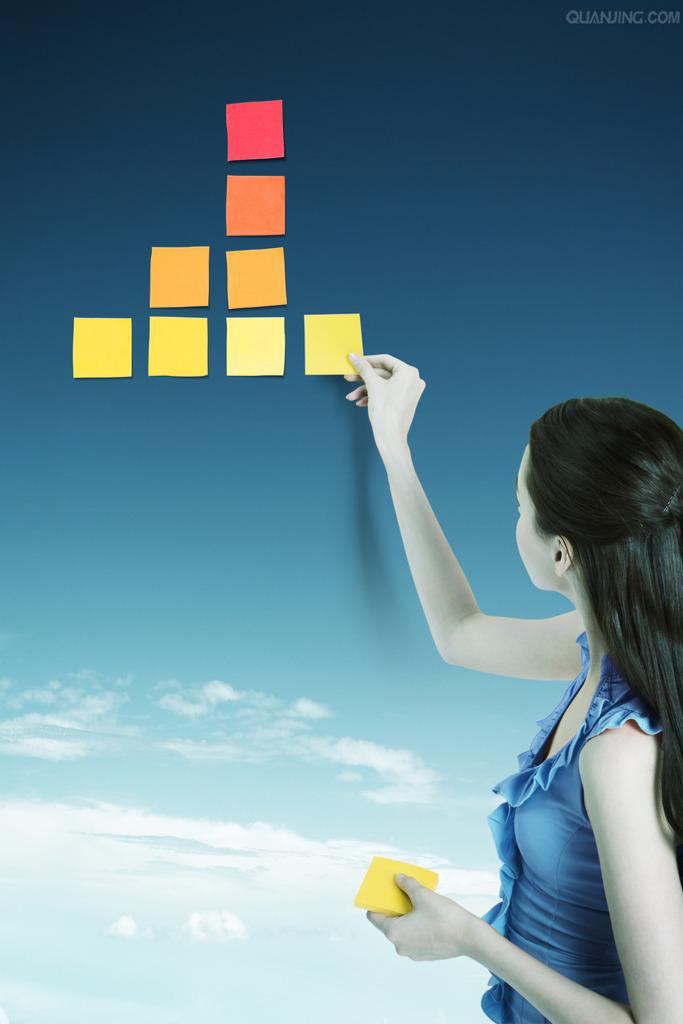 从技术发展路径来看，信息技术应用进入新的发展高峰期，云计算、物联网、移动互联、大数据、商务智能、社交网络、知识管理等新兴信息技术不断涌现，改变着教育信息化的生态环境。
以组织结构、业务流程、管理数据等为核心的信息系统建设正逐步拓展到以个人数字空间和人群互动交流为核心的信息系统建设，社会化的信息系统和企业级的信息系统正在走向融合。信息技术的迅猛发展给传统数字校园建设带来了革命性的推动力，高校信息化的新一轮高速建设时代开始到来。
3.3  一种全新的信息化教育形态开始显现
从信息技术对教育模式的影响来看，一种全新的信息化教育形态开始显现。我国教育信息化始于二十世纪八十年代开始的电算化，到九十年代，随着互联网开始进入教育领域，教育信息化的热潮兴起至今方兴未艾。
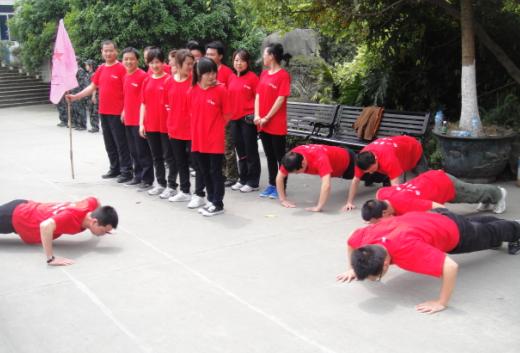 当前，信息技术开始对教育进行全方位融合渗透，一种全新的教育模式——信息化教育形态已经开始显现。信息化教育不同于传统教育，它是信息时代的教育模式，是一种基于信息技术解构、优化、重组教育教学业务的新型教育模式，这是教育信息化的必然结果。现在，这种基于IT的新型教育模式已经初现端倪，曙光在望，它召唤着我们教育信息化人不懈为之努力。
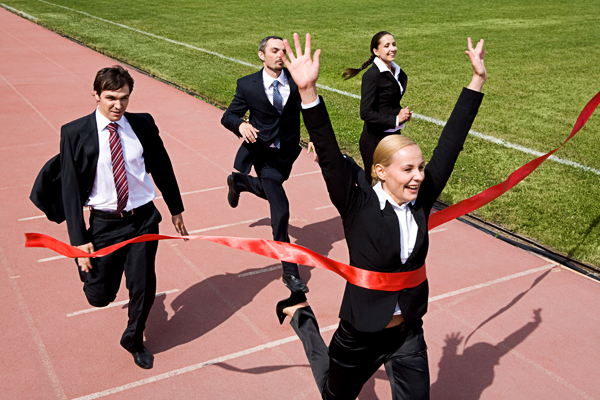 学校教育与校外教育的融合
“互联网+“已经是个国策
教育信息化的核心价值在哪里
第四章
当前教育信息化的主旋律和发展趋势
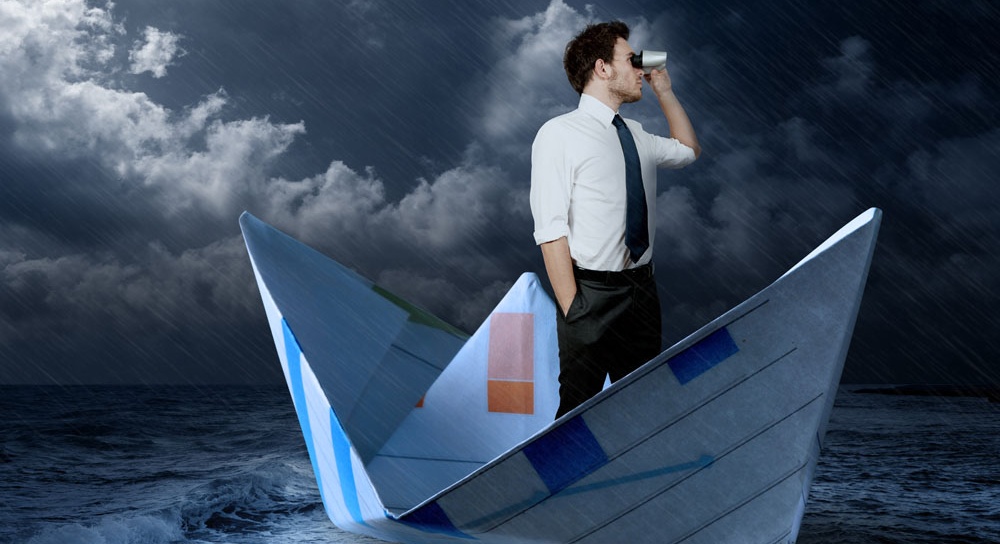 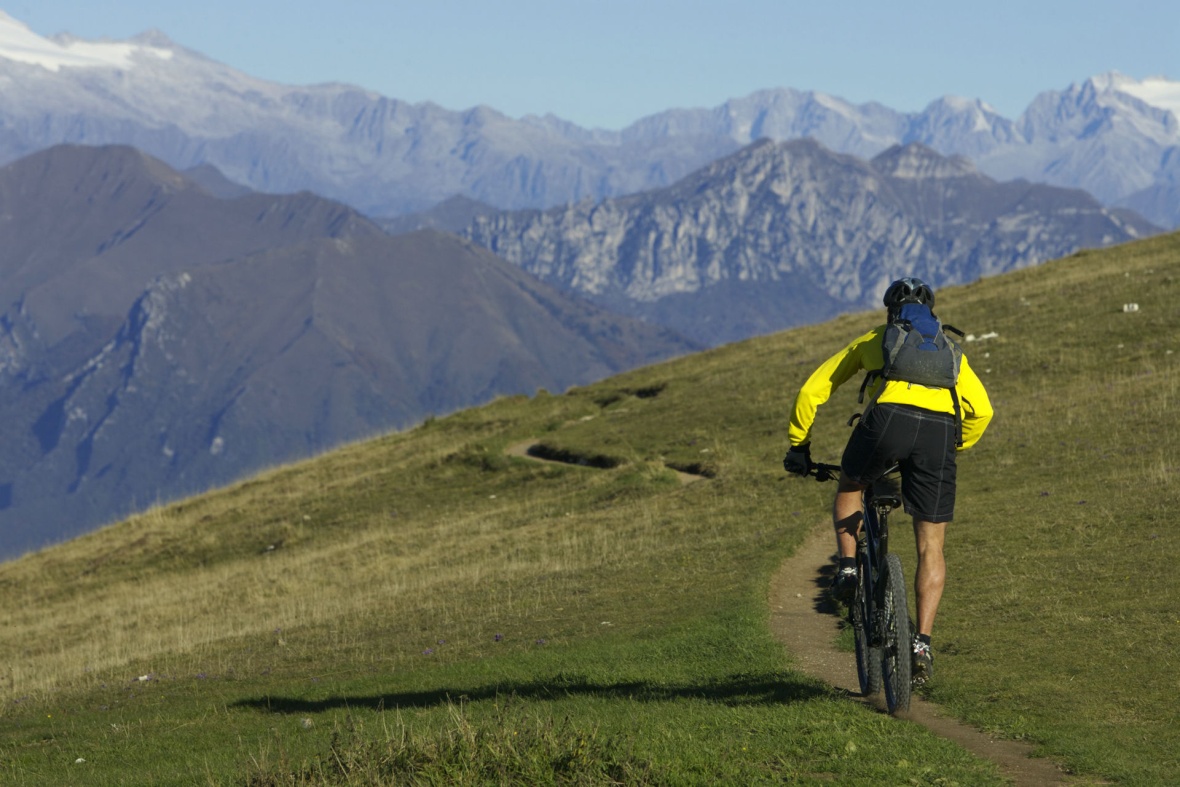 这种融合体现在在线教育与课堂教育的融合，线上教育与线下教育的融合，学校教育与校外教育的融合，它将深刻地影响教育模式与教育关系。
正如《教育信息化十年发展规划》指出，信息技术与教育教学的双向融合，是未来十年教育信息化的重点。信息技术将真正融入教育教学过程中，真正进入“化”的阶段，即信息技术与教育教学深度融合。
党和政府高度重视信息化的建设与发展，李克强总理在政府工作报告中提出了“互联网+”，“互联网+”已经处在了国家级战略的高度。我的理解是，第一，“互联网+“已经是个国策，国家要从顶层设计上积极推动；第二，“互联网+”是个方法论，我们要用这个方法论来指导教育的转型及升级；第三，“互联网+”具有极强的使命感，是必须以百倍的热情执行与推行的。 在座的各位都是互联网工作者，都是互联网行业的技术和管理精英，工作中我们遇到的困难越来越多，而不是越来越少。
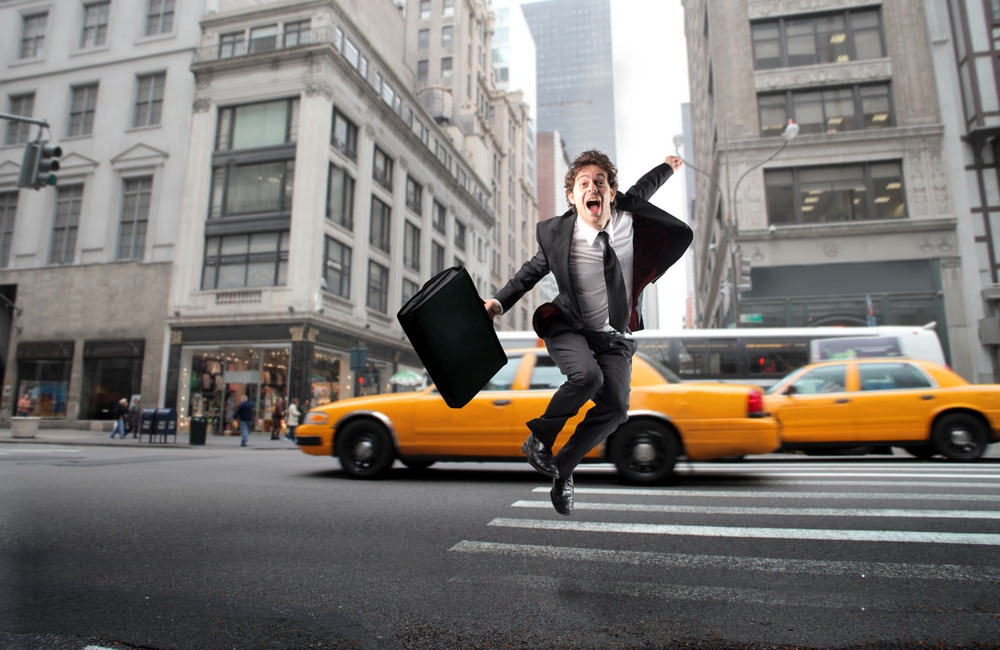 李克强总理在政府工作报告中提出了“互联网+”，“互联网+”已经处在了国家级战略的高度。
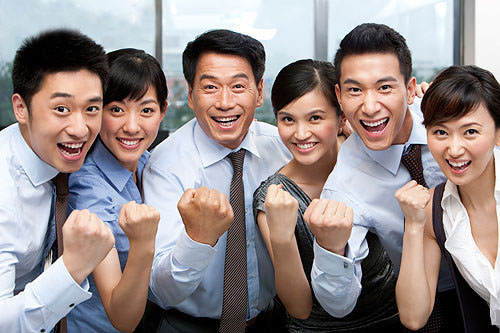 现在有一个无法回避的问题是：离开校园网，我们的教学活动几乎不受影响，高等教育接受了最新的信息技术，但是我们似乎觉得信息技术并没有发挥革命性的作用，
往往只是增加一些体验，至少不是刚性需求，教育信息化的核心价值在哪里？值得我们认真思考和面对。
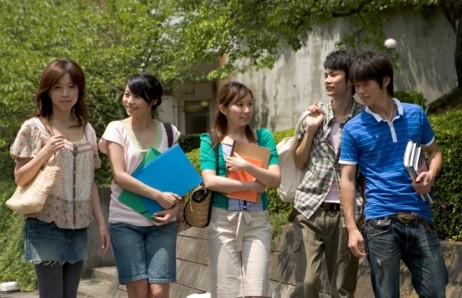 信息孤岛依然存在
顶层设计亟待加强
机制需要不断完善
第五章
需要解决的问题
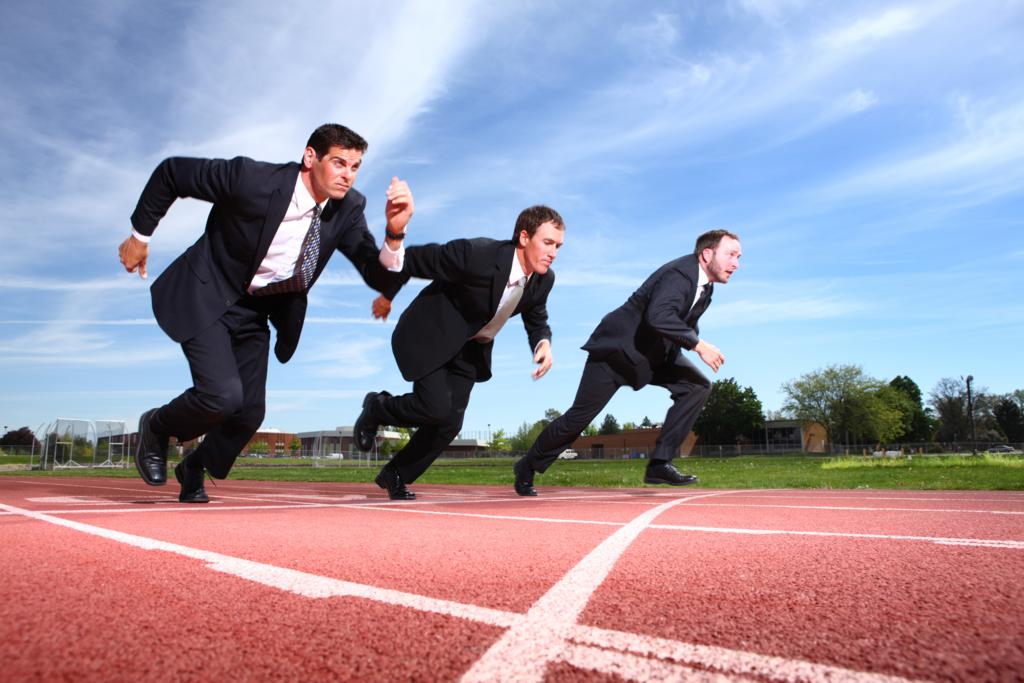 同志们，教育信息化经过若干年的发展，已经取得了很大成绩，但仍然存在一些薄弱环节，制约着教育信息化的发展。
1、	信息孤岛依然存在，虽然，我区高校信息化建设进行了十五年，整体发展水平和全国的高校基本同步，但是，从全区高校信息化的发展情况看，信息孤岛依然存在，各学校依然各自为战，信息共享的问题一直没有解决，网络资源、图书资源、课程资源仍然不能共享，资源浪费严重。各学校内部的信息孤岛依然存在，信息化与学校教育、教学、管理、服务的深度融合远远不够。
2、	顶层设计亟待加强。长期以来我区高校信息化的建设基本上处于自娱自乐的状态，缺乏顶层设计和统一指导。信息化工作需要处理好近期与远期、战略规划和行动计划、技术创新和应用推广等各方面的关系。信息化工作“大无边”，因为它已渗透到学校工作的全领域，要形成“一盘棋”的整体战略思维。
3、	信息化的管理体系和机制需要不断完善，信息化的技术和管理队伍需要进一步加强，有些学校信息化机构、队伍、投入和作用不断增强，也有一些院校信息化机构、队伍、投入出现弱化的趋势。
校园网已经成为学校和水、电、暖同样重要的基本设施，信息化的管理部分已经成为学校教学、科研、管理和服务的重要的支撑部门，其作用的发挥直接关系到学校的整体发展。
从习近平主席亲自担任中央网络安全和信息化领导小组组长，到李克强总理工作报告提出“互联网+”的国家发展战略，无一不体现信息化顶层设计的重要。更体现了中国最高层加强顶层设计的意志和推动信息化发展的决心。顶层设计对于提升全区教育信息化的水平有着不可或缺的作用。
4、	信息化的建设和应用水平不平衡，当前我国信息化进入了第三轮快速发展期，即第三代数字校园即智慧校园建设时期，简单划分：上世纪九十年代开始高校校园网建设，进入本世纪，进入以应用系统为主要内容的数字校园建设阶段，
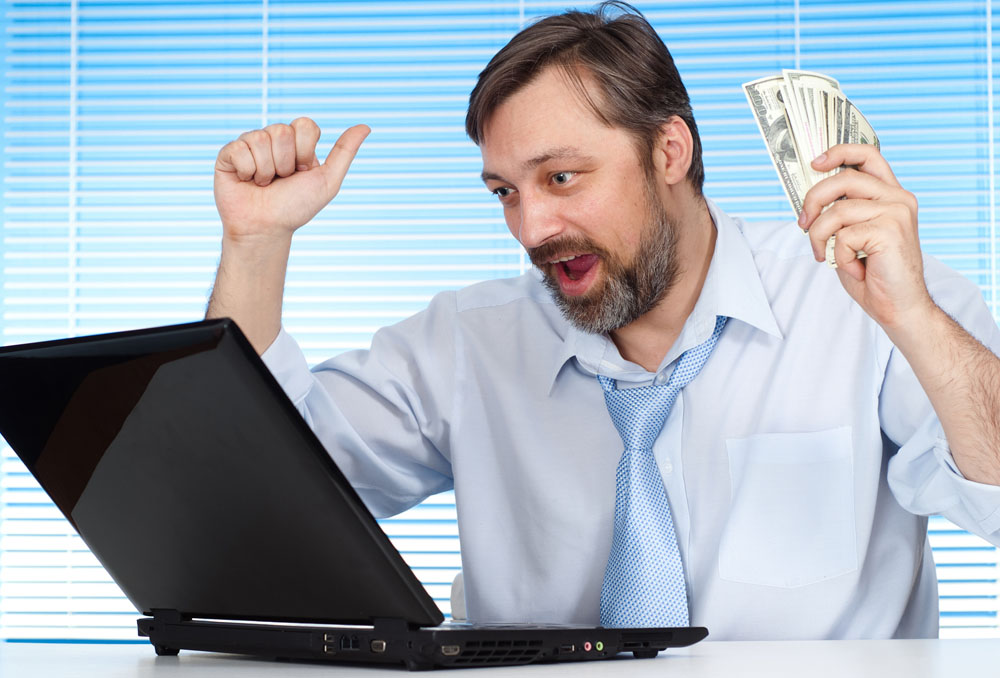 到“十二五”中期，随着云计算、移动互联网、无线网的普及，进入了以智慧校园为主题的新时期。有些高校已经跨越了这三个时期，有些高校还处在校园网的建设阶段。许多高校的信息化建设要横跨这三个时期，任务艰巨，资金短缺，困难极大。
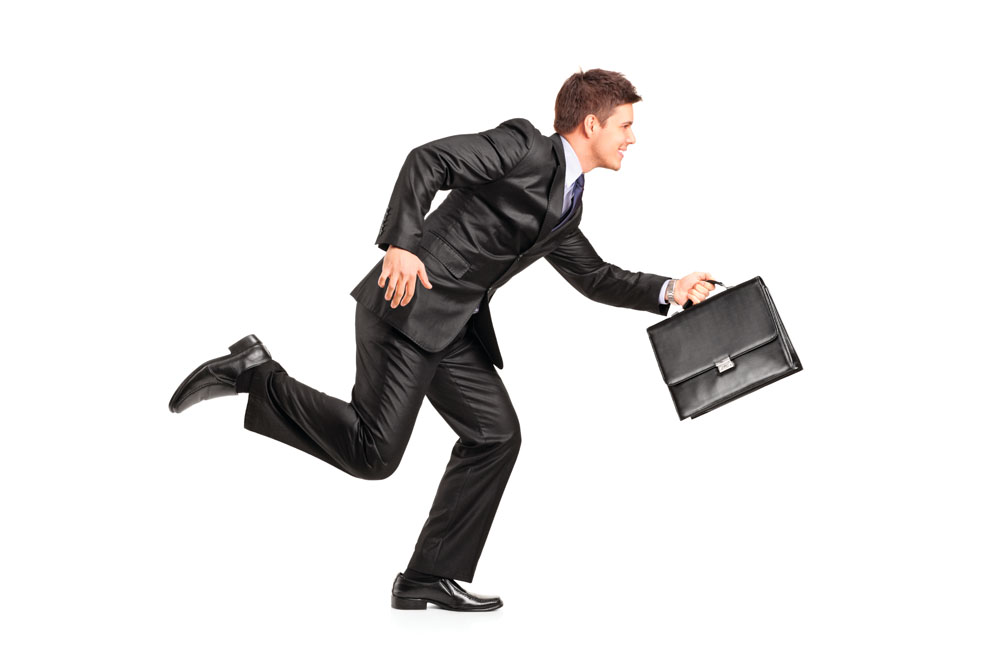 我们今天生活在一个发展迅猛、变化剧烈的时代，还存在许多现实的困难和问题需要一个一个的逐步解决。同志们，教育信息化任重道远，形势喜人，形势逼人，大机遇，大变革，千载难逢；大挑战，大跨越，千山万水；
“境由心造，事在人为”，希望我们共同努力，勇于担纲，以科学发展观统领教育信息化建设工作全局，求真务实，不断把我们的事业推向前进。
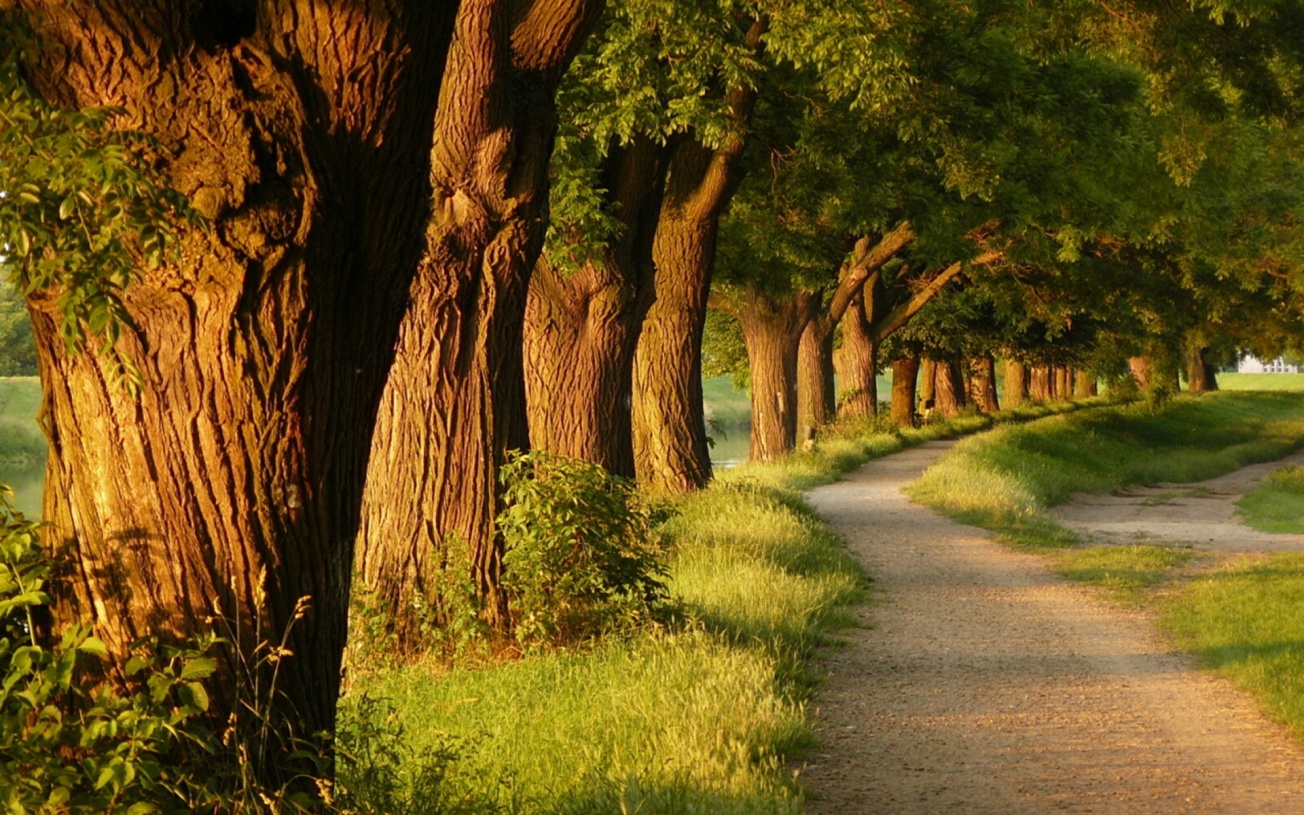 最后，我还要感谢内蒙古医科大学的大力支持，作为本次年会承办方，他们为年会的顺利举行做了大量卓有成效的工作；还要感谢神州数码、中兴通讯、新开普的鼎力协助，这些公司的领导都表达了长期支持教育信息化建设与发展的真诚意愿，
让我们祝内蒙古医科大学的信息化建设早日达到国内一流的水平！
祝同志们身体健康！工作顺利！
师范大学
抓机遇、促发展，开创高校信息化工作的新局面
谢谢观看
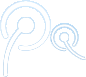 内蒙古教育信息化协会秘书长
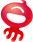 武俊明
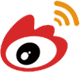 2015年6月24日
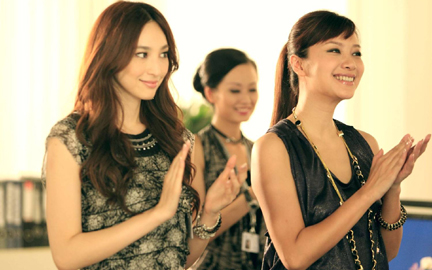 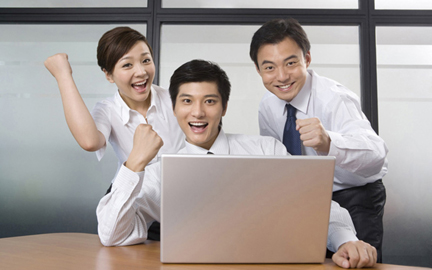 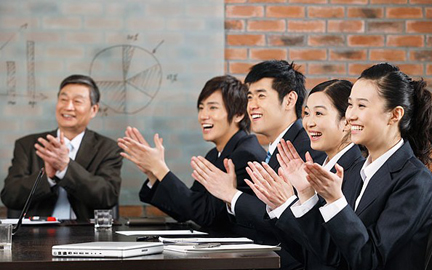 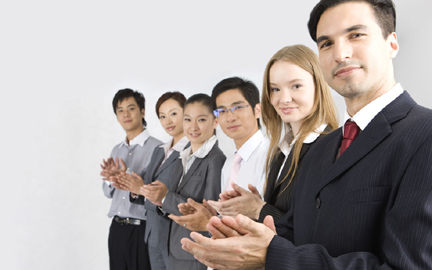